Data Structures & Algorithms
Engr. Muhammad Waqas
Multidimensional Arrays
C++ allows multidimensional arrays. 
A multidimensional array is an array containing one or more arrays. 
C++ understands multidimensional arrays that are two, three, four, five, or more levels deep. However, arrays more than three levels deep are hard to manage for most people.
Here is the general form of a multidimensional array declaration.
type name[size1][size2]...[sizeN];
the following declaration creates a three dimensional 5 . 10 . 4 integer array
int threedim[5][10][4];
Two-Dimensional Arrays
The simplest form of the multidimensional array is the two-dimensional array. 
A two-dimensional array is, in essence, a list of one-dimensional arrays. 
To declare a two-dimensional integer array of size x,y, you would write something as follows
type arrayName [ x ][ y ];
Where type can be any valid C++ data type and arrayName will be a valid C++ identifier.
A two-dimensional array can be think as a table, which will have x number of rows and y number of columns.
A 2-dimensional array a, which contains three rows and four columns can be shown as below.
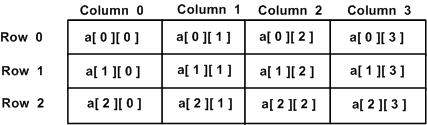 Thus, every element in array a is identified by an element name of the form a[ i ][ j ], where a is the name of the array, and i and j are the subscripts that uniquely identify each element in a.
Initializing Two-Dimensional Arrays
Multidimensioned arrays may be initialized by specifying bracketed values for each row. 
Following is an array with 3 rows and each row have 4 columns.
int a[3][4] = {  
 {0, 1, 2, 3} ,   /*  initializers for row indexed by 0 */
 {4, 5, 6, 7} ,   /*  initializers for row indexed by 1 */
 {8, 9, 10, 11}   /*  initializers for row indexed by 2 */
};
The nested braces, which indicate the intended row, are optional. The following initialization is equivalent to previous example:

int a[3][4] = { {0,1,2,3},{4,5,6,7},{8,9,10,11} };
Accessing Two-Dimensional Array Elements
An element in 2-dimensional array is accessed by using the subscripts, i.e., row index and column index of the array. 
For example
int val = a[2][3];
The above statement will take 4th element from the 3rd row of the array.
Let’s verify
#include <iostream>
using namespace std;
int main () {
   // an array with 5 rows and 2 columns.
   int a[5][2] = { {0,0}, {1,2}, {2,4}, {3,6},{4,8}};
   // output each array element's value                      
   for ( int i = 0; i < 5; i++ )
      for ( int j = 0; j < 2; j++ )     {
         cout << "a[" << i << "][" << j << "]: ";
         cout << a[i][j]<< endl;
      }
   return 0;
}
you can have arrays with any number of dimensions, although it is likely that most of the arrays you create will be of one or two dimensions.
Arrays as Parameters
Two-dimensional arrays can be passed as parameters to a function, and they are passed by reference. 
When declaring a two-dimensional array as a formal parameter, we can omit the size of the first dimension, but not the second; that is, we must specify the number of columns.
void print(int A[][3],int N, int M)
In order to pass to this function an array declared as:
   int arr[4][3];
we need to write a call like this:
   print(arr);
#include <iostream>
using namespace std; 
void print(int A[][3],int N, int M) {
  for (R = 0; R < N; R++)
    for (C = 0; C < M; C++)
       cout << A[R][C];
}
int main () {
  int arr[4][3] ={{12, 29, 11},
                  {25, 25, 13},
                  {24, 64, 67},
                  {11, 18, 14}};
  print(arr,4,3);
  return 0;
}